Travel Policy ChangesEffective October 5, 2015
Airfare
No change – all business related airfare must be booked through Fox World Travel
Reserve flights:
	Online:  https://uw.foxworldtravel.com/
	Phone:  1-866-230-8787 or (920) 230-6467

Airfare can be billed directly to the University
Mileage
$0.575 per mile
UW State vehicle is not available/fleet waiver is on file or
Mileage is under 100 miles round trip/per day
$0.352 per mile
UW State vehicle is available and mileage is over 100 miles round trip/per day
Reimbursement for gas receipts no longer allowed

To drive on University business you must be an authorized driver
Lodging
In-State: Maximum rate based on the GSA (US General Services Administration) rate for the location (city/county)
Out-of-State:  125% of the GSA rate for the location
Conference hotels or conference recommended hotels may exceed maximum allowance
Reimbursement for room shared with another employee is 2 times the maximum for location
Purchase of lodging using online brokers (ie Expedia, Hotels.com, etc) are disallowed by policy, and will not be reimbursed
Meals and Incidentals
Meals and Incidental Per Diem - Use the Federal Per Diem rates by location
Allowed for travel with overnight stay, 75% of allowance for first and last days of travel 
Deductions for provided meals: 
	Breakfast 20% 
	Lunch 30% 
	Dinner 50%
Incidentals of $5.00 per day included
Meals and Incidentals
Incidentals include:
Tips for waitstaff, housekeeping, baggage  handlers, etc
Phone calls

Day Trip Meal Allowance - $15.00 
Tax reportable to employee
No allowance if any meals are provided
Incidentals are included in allowance
GSA Rates for Wisconsin
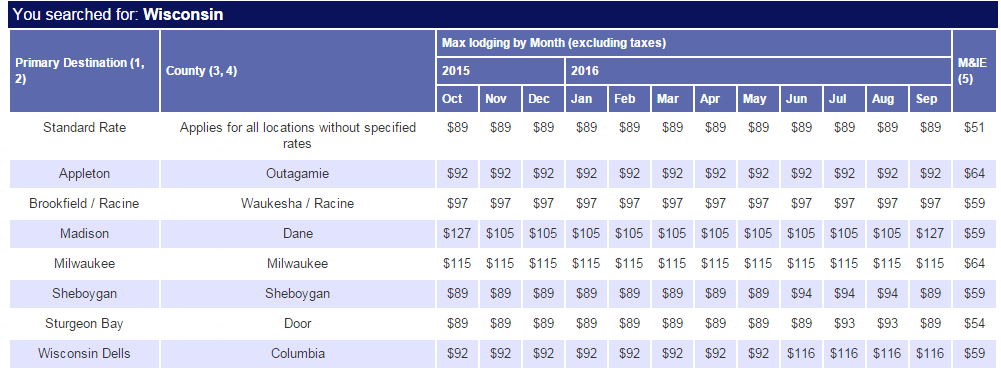 Rates updated annually in October
UW TravelWIse Website
UW TravelWIse website updated https://uw.foxworldtravel.com/
Includes travel calculator
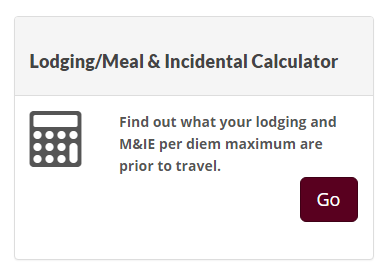 Updated Travel Expense Report
General Changes
Depart and return times not required
Receipts not needed for per diem meals
All reimbursements must be submitted within 90 days of completed travel or no reimbursement will be allowed
TER’s: Claim per diems as allowed, but reimbursement can be capped
Hospitality & Sponsored Events
Rates for University sponsored events including meals for interview candidates:
Breakfast $12
Lunch $18
Dinner $30
Refreshment Break $10
Food & Refreshment policy remains unchanged - need food approval form completed prior to event
Need itemized receipts
Questions
UW TravelWIse website link on Controller website:  	www.uwgb.edu/controller/travel/

Campus Contacts:
	Cheryl Pieper, pieperc@uwgb.edu  ext 2227
	SuAnn Detampel, detampes@uwgb.edu ext 2302

Fox World Travel (for airfare reservations):
Online:  https://uw.foxworldtravel.com/
Phone:  1-866-230-8787 or (920) 230-6467